бюджет РОЖДЕСТВЕНСКОГО сельского поселения Дальнереченского муниципального  района на 2023год и на плановый период 2024 и 2025 годов
Что такое «Бюджет для граждан?»
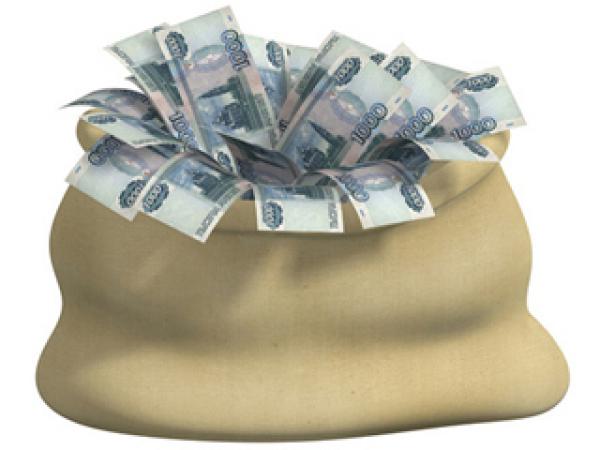 «Бюджет для граждан» познакомит вас с положениями основного финансового документа Рождественского сельского поселения , а именно: проекта бюджета поселения на предстоящий 2023 год и на плановый период 2024и 2025 годов
Представленная информация предназначена для широкого круга пользователей и будет интересна и полезна как студентам, педагогам, врачам, молодым семьям, так и муниципальным служащим, пенсионерам и другим категориям населения, так как бюджет сельского поселения затрагивает интересы каждого жителя Рождественского сельского поселения.
 Мы постарались в доступной и понятной форме для граждан, показать основные показатели бюджета поселения.

«Бюджет для граждан» нацелен на получение обратной связи от граждан, которым интересны современные проблемы муниципальных финансов в
Рождественском сельском поселении
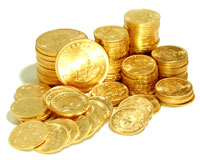 Основные понятия
Бюджет – форма образования и расходования денежных средств, предназначенных для финансового обеспечения задач и функций государства и местного самоуправления.

Бюджетная система – основанная на экономических отношениях и государственном устройстве,
регулируемая нормами права совокупность бюджетов различных территориальных уровней.

Доходы бюджета – денежные средства, поступающие в бюджет в соответствии с законодательством.

Расходы бюджета – выплачиваемые из бюджета денежные средства, которые направляются на
финансовое обеспечение задач и функций государства и местного самоуправления.

Бюджетные ассигнования – предельные объемы денежных средств, предусмотренных в
соответствующем финансовом году для исполнения бюджетных обязательств.

Бюджетные обязательства - обязанность расходования средств бюджета в течение определенного
срока, возникающая в соответствии с законом (решением) о бюджете и со сводной бюджетной
росписью.
Муниципальный долг - долговые обязательства, принятые на себя муниципальным образованием.
Межбюджетные отношения – это финансовые отношения между федеральными органами власти,
органами власти субъектов РФ и муниципальными образованиями по вопросам регулирования
бюджетных правоотношений, организации и осуществления бюджетного процесса.

Межбюджетные трансферты – денежные средства, перечисляемые из одного бюджета бюджетной
системы РФ другому.
Основа формирования   местного бюджета  на 2023 год и плановый период 2024 и 2025 годов
5
Бюджет на 2023 год и плановый период 2024 и 2025годов содержит приоритетные пути реализации основных задач:
Повышение эффективности и результативности имеющихся инструментов программно –целевого управления и бюджетирования
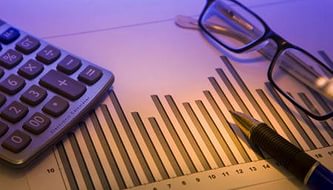 Создание условий для повышения качества предоставляемых муниципальных услуг
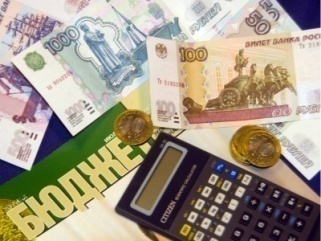 Повышение эффективности процедур проведения муниципальных закупок
Совершенствование процедур предварительного и последующего контроля, в том числе уточнение порядка и содержания мер принуждения к нарушениям в финансово-бюджетной сфере
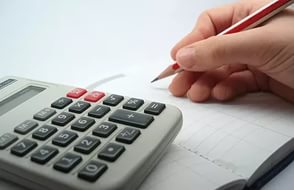 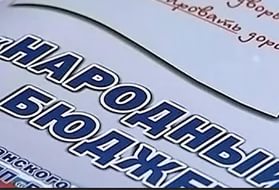 Обеспечение открытости бюджетного процесса перед гражданами
Основные характеристики местного бюджета на 2023-2025 годы
тыс. рублей
7
Основные параметры местного бюджета на 2023 год
Динамика доходов бюджета Рождественского сельского поселения
[Speaker Notes: Объем межбюджетных трансфертов будет уточнен ко второму чтению проекта областного бюджета]
Доходы бюджета 
Поступающие в бюджет денежные средства
Налоговые доходы
Неналоговые доходы
Безвозмездные поступления
Среднедушевой бюджетный доход на жителя Рождественского сельского поселения
5979,95
3553,74
2022
2023
Основные направления налоговой политики Рождественского сельского поселения
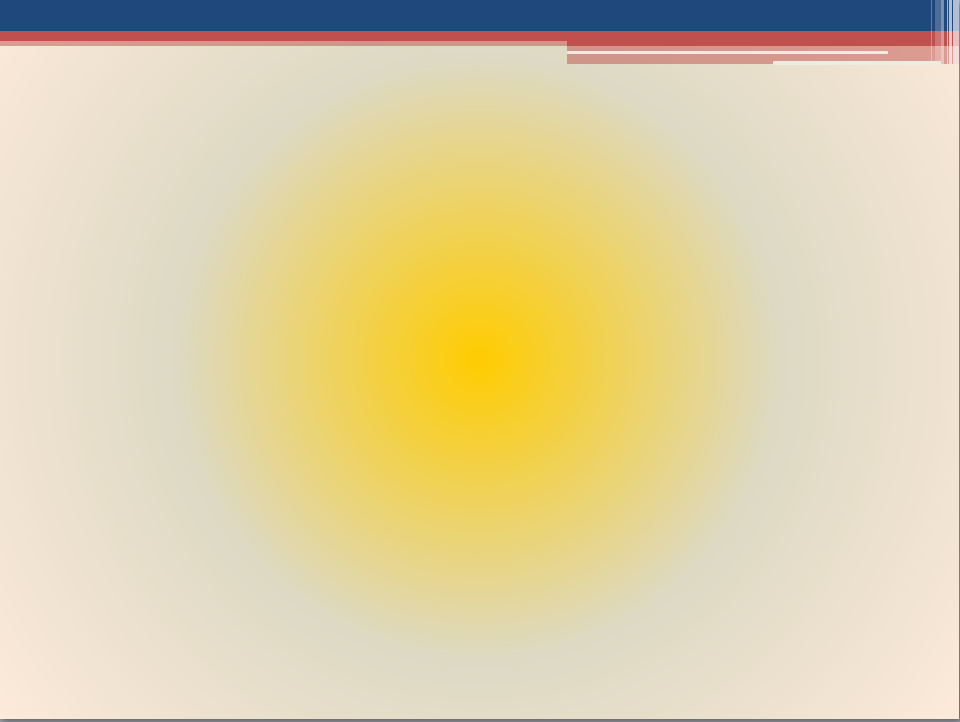 СТРУКТУРА НАЛОГОВЫХ И НЕНАЛОГОВЫХ ДОХОДОВ 
меСТНОГО БЮДЖЕТА В 2023 ГОДУ
4 ,0
тыс. рублей
28,0
87,00
112,0
134,0
3,0
652,8
4,00
Налог на доходы физических лиц – 134,0
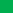 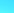 Доходы от сдачи в аренду имущества – 652,8
Единый сельскохозяйственный налог – 3,0
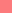 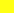 Государственная пошлина  – 4,0
Штрафы, санкции  – 4,0
Земельный налог– 87,00
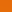 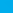 Платные услуги– 28,0
Налог на имущество физических лиц– 112,0
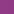 12
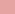 Структура налоговых и неналоговых доходов местного бюджета в 2023-2025 годах
%
Динамика поступлений налога на доходы физических лиц в местный бюджет
Динамика поступлений имущественных налогов в местный бюджет                                         тыс.рублей
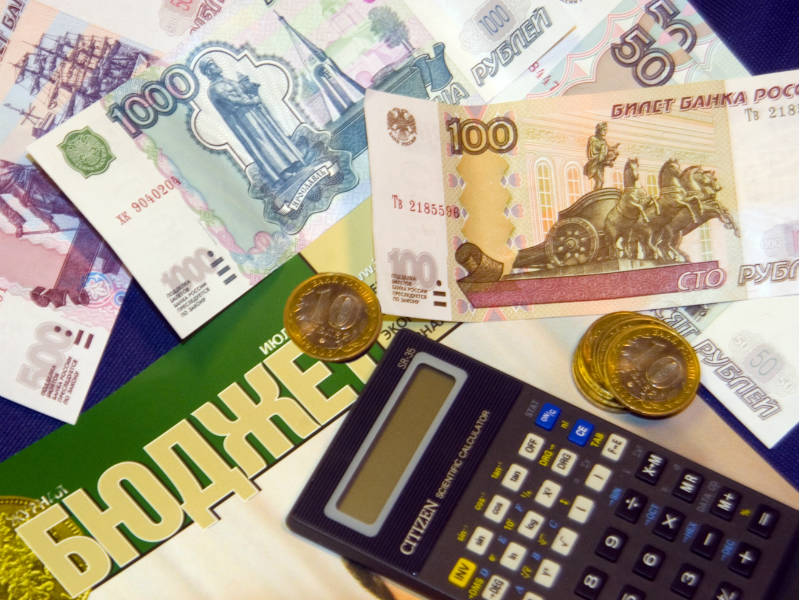 Налог на имущество физических лиц
Объемы межбюджетных трансфертов на 2023-2025годы
тыс. рублей
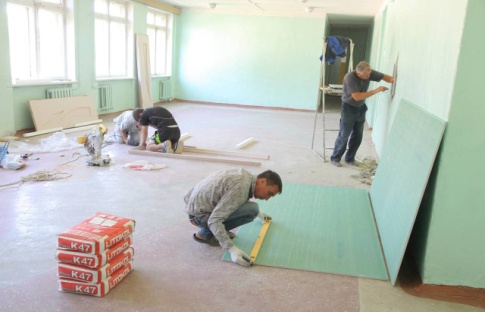 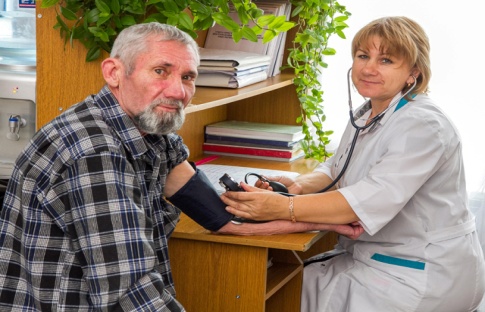 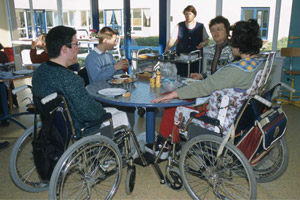 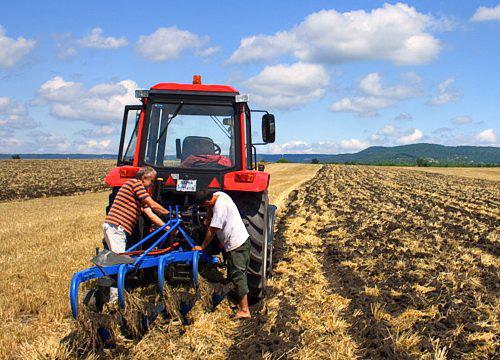 16
Структура расходов по разделам бюджетной классификации (%)
17
Доля муниципальных программ в общем объеме расходов , запланированных на реализацию муниципальных программ Рождественского сельского поселения в 2023году
Всего 48,27%
Благоустройство территории Рождественского сельского поселения 17,35%
Развитие и сохранение культуры на территории Рождественского сельского поселения  29,69%
Пожарная безопасность на территории Рождественского сельского поселения 1,23%
Структура муниципальных программ Рождественского сельского поселения на 2023 год
Всего 
               2514,340 тыс. руб.
Социальные программы (1546,440тыс. руб.-29,69%)
Инфраструктурные программы (903,580 тыс.руб.-17,35%
Защита от ЧС (64,32 тыс.руб 1,23%)
Расходы местного бюджета, формируемые в рамках муниципальных программ Рождественского сельского поселения и непрограммные расходы
2022                        2023                                2024                                   2025
2514340,73 тыс. рублей
1342,214
тыс. рублей
2393,535 тыс. рублей
968,95 тыс. рублей
2601,653 тыс. рублей
2694,200
тыс. рублей
5500,297
тыс. рублей
5664,18 тыс. рублей
-расходы местного бюджета , формируемые в рамках муниципальных программ  Рождественского сельского поселения
Не программные расходы местного бюджета
Раздел «Общегосударственные вопросы»
Резервный фонд Рождественского сельского поселения – 0,0 тыс.рублей
Расходы на функционирование исполнительного органа власти местных администраций – 2402,67тыс.рублей 
-Другие  общегосударственные вопросы  75,95 тыс.руб.
Культура, кинематография
Финансовое обеспечение выполнения  муниципальной программы учреждением культуры – 1546,44 тыс.рублей  в 2023 году; 1098,04тыс.рублей в 2024 году;  865,71тыс.рублей в 2025 году.
МКУ «КДЦ»
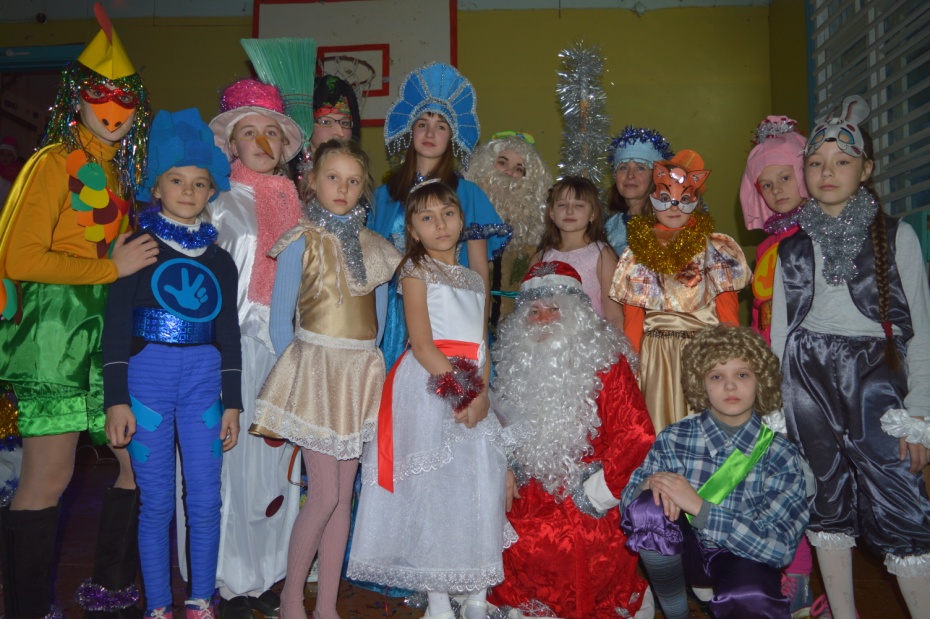 Динамика расходов местного бюджета на пожарную безопасность территории поселения
Тыс. рублей
64,32 тыс. рублей ,из них:

- Защита населения и территории от чрезвычайных ситуаций  – 64,32тыс.руб.
Финансирование мероприятий по развитию жилищно-коммунальной инфраструктуры и национальной экономики в 2023 году
903,58 тыс. рублей ,из них:

- Дорожное хозяйство – 628,40 тыс.руб.
-Благоустройство – 275,18 тыс.руб.,
Структура Безвозмездных поступлений (в сопоставимых условиях) в 2021-2024 годах
Объем безвозмездных поступлений в 2022-2025 годах      (тыс.рублей)